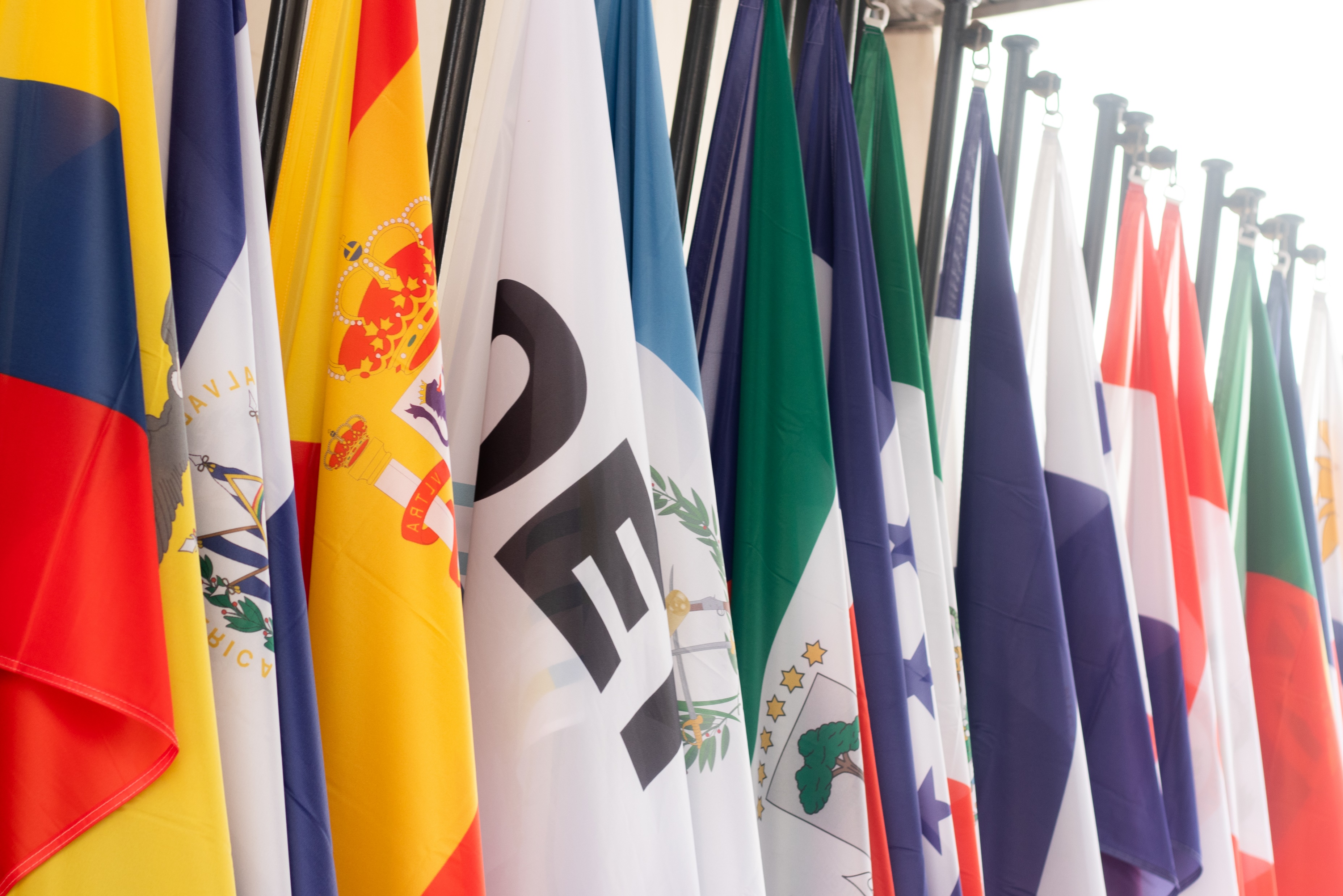 Presentación de la estrategia de cooperación iberoamericana 2023-2026
MARIANO JABONERO
XIV ASAMBLEA GENERAL DE LA OEI 
Santo Domingo, República Dominicana
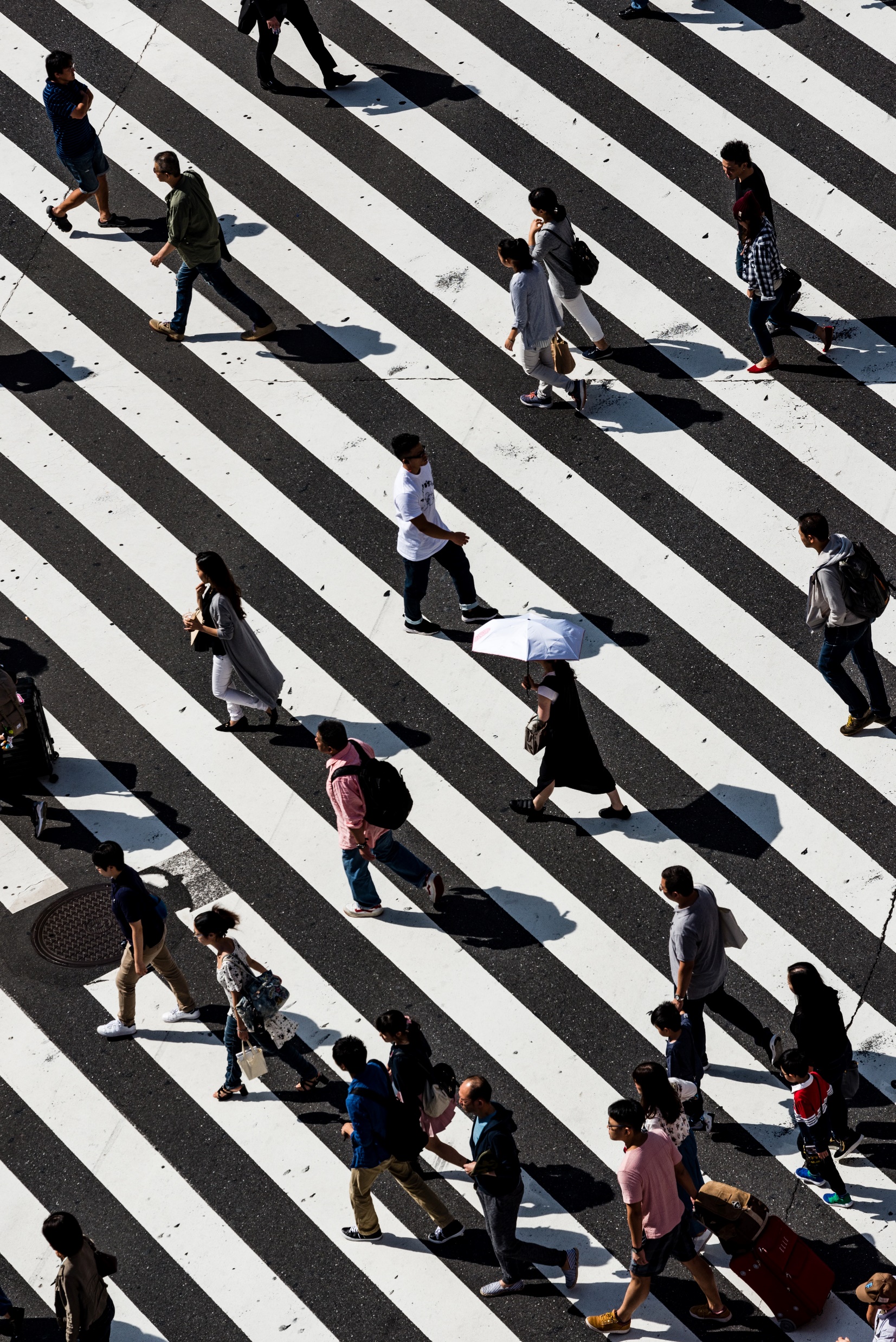 LA COOPERACIÓN EN LOS PAÍSES
CON DESARROLLO EN TRANSICIÓN
Las trampas de los países de renta media (CEPAL)

Bajo nivel de productividad (no crece desde 1970) 
Vulnerabilidad social (32% tasa de pobreza, ≈50% de trabajo informal)
Debilidad e insatisfacción institucional
Vulnerabilidad ambiental
Una nueva agenda de cooperación iberoamericana:

Superar las brechas estructurales
Justicia social: derechos humanos, democracia e igualdad
Agenda de la equidad
y Productividad de las personas con discapacidad en Iberoamérica”
LA ESTRATEGIA DE LA OEI 2023-2026 EN EL MARCO DE LA AGENDA 2030

I- EJES MISIONALES

 IBEROAMÉRICA 2030
EDUCACIÓN
Primera infancia, inclusión educativa, transformación educativa digital, innovación y liderazgo y gobernanza.
DERECHOS HUMANOS, DEMOCRACIA e IGUALDAD
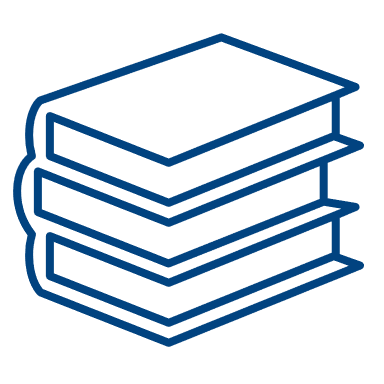 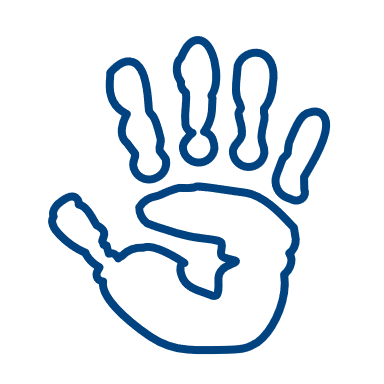 EDUCACIÓN TÉCNICO PROFESIONAL
CULTURA
Para el desarrollo sostenible, y fomento de nuestra cultura.
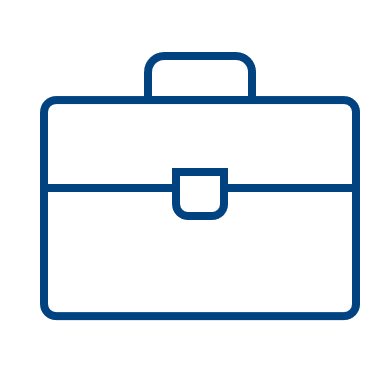 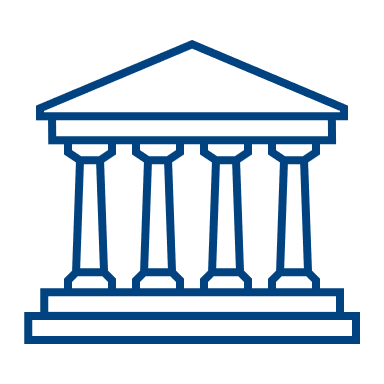 UNIVERSIDAD 2030
Educación superior y ciencia
LENGUAS
Promoción de la lengua española y portuguesa y promoción de nuestra diversidad lingüística.
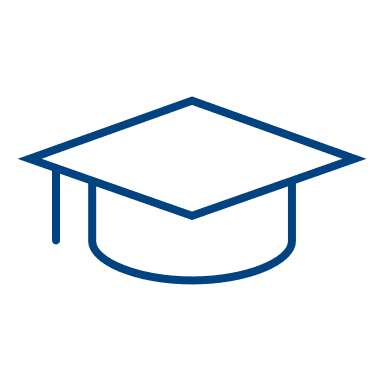 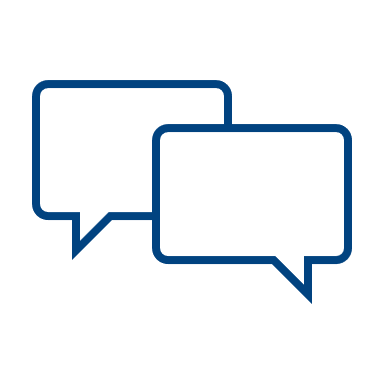 II - EJES ESTRUCTURALES

 IBEROAMÉRICA 2030
RELACIONES CON OTROS ORGANISMOS MULTILATERALES: Unesco, OCDE, OIT, CPLP, SEGIB, Unión Europea y Banca Multilateral (BID, CAF, BCIE).
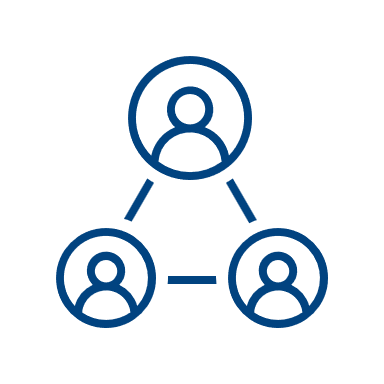 INSTITUTO IBEROAMERICANO DE EDUCACIÓN PRODUCTIVIDAD
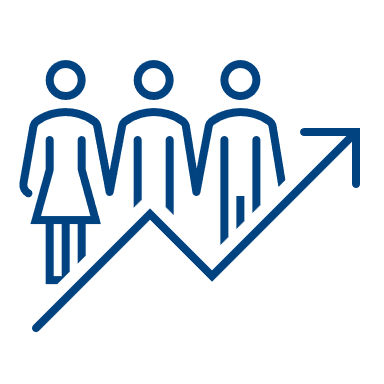 PLAN ESTRATEGICO DE COMUNICACIÓN:
Seguir siendo líderes.
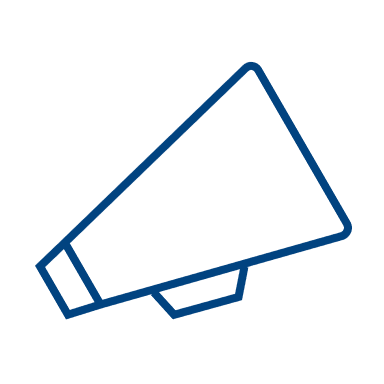 INSTITUTO IBEROAMERICANO DE FORMACIÓN Y APRENDIZAJE PARA LA COOPERACIÓN
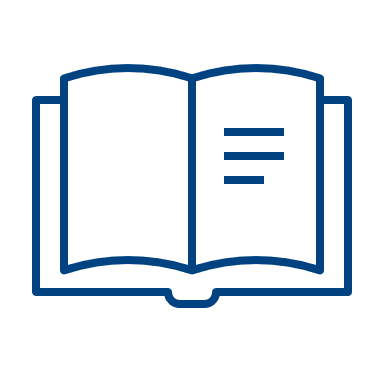 ESTRATEGIA CORPORATIVA DIGITAL: Comunicación interna y publicaciones.
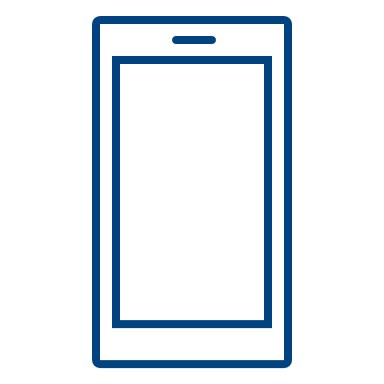 ALGUNOS DATOS SOBRE LA OEI

 IBEROAMÉRICA 2030
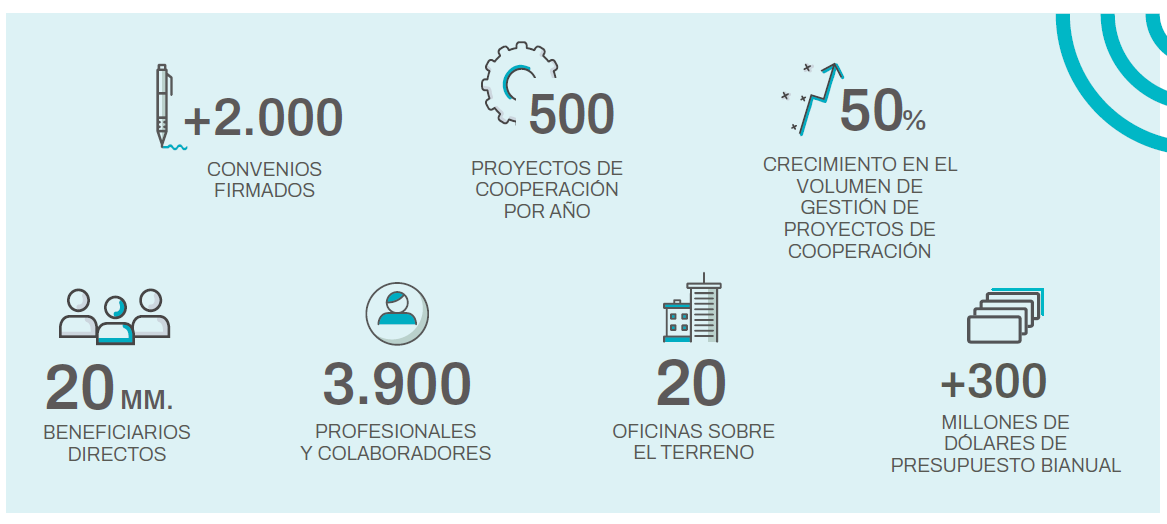 CREADA EN 1949,
ES LA ORGANIZACIÓN
DECANA DEL SISTEMA
IBEROAMERICANA
SOCIOS CON QUIEN TRABAJA
FUNCIONARIOS
370 directivos y funcionarios de toda Iberoamérica (68% mujeres y 32% hombres), que representan uno de los equipos humanos y profesionales de más alto estándar en la región. Colaboran en la ejecución de los proyectos más de 4.000 técnicos y expertos.
Ministerios de educación, ciencia y cultura de los 23 países miembros, embajadas, gobiernos departamentales, ayuntamientos, organismos multilaterales de cooperación, ONG, banca multilateral de desarrollo, empresas, fundaciones, instituciones educativas, culturas y de desarrollo científico y económico, universidades y centros de investigación, escuelas, parques tecnológicos, cámaras de comercio, emprendedores y gestores culturales y sociales.
Gracias
Obrigado
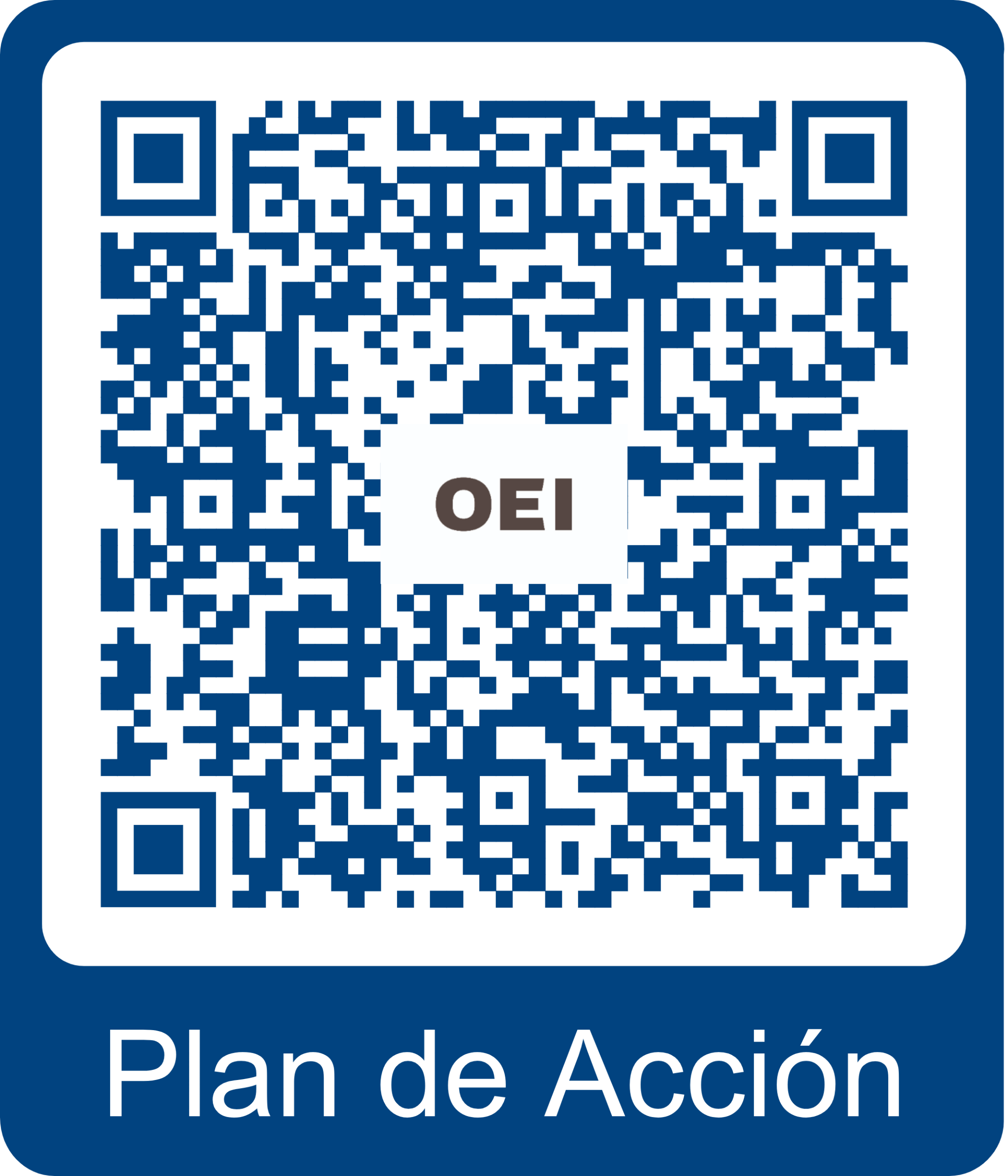 HACEMOS QUE
LA COOPERACIÓN
SUCEDA
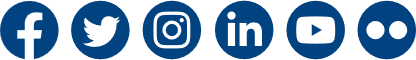